TALLGRASS
COMMUNITY CHURCH
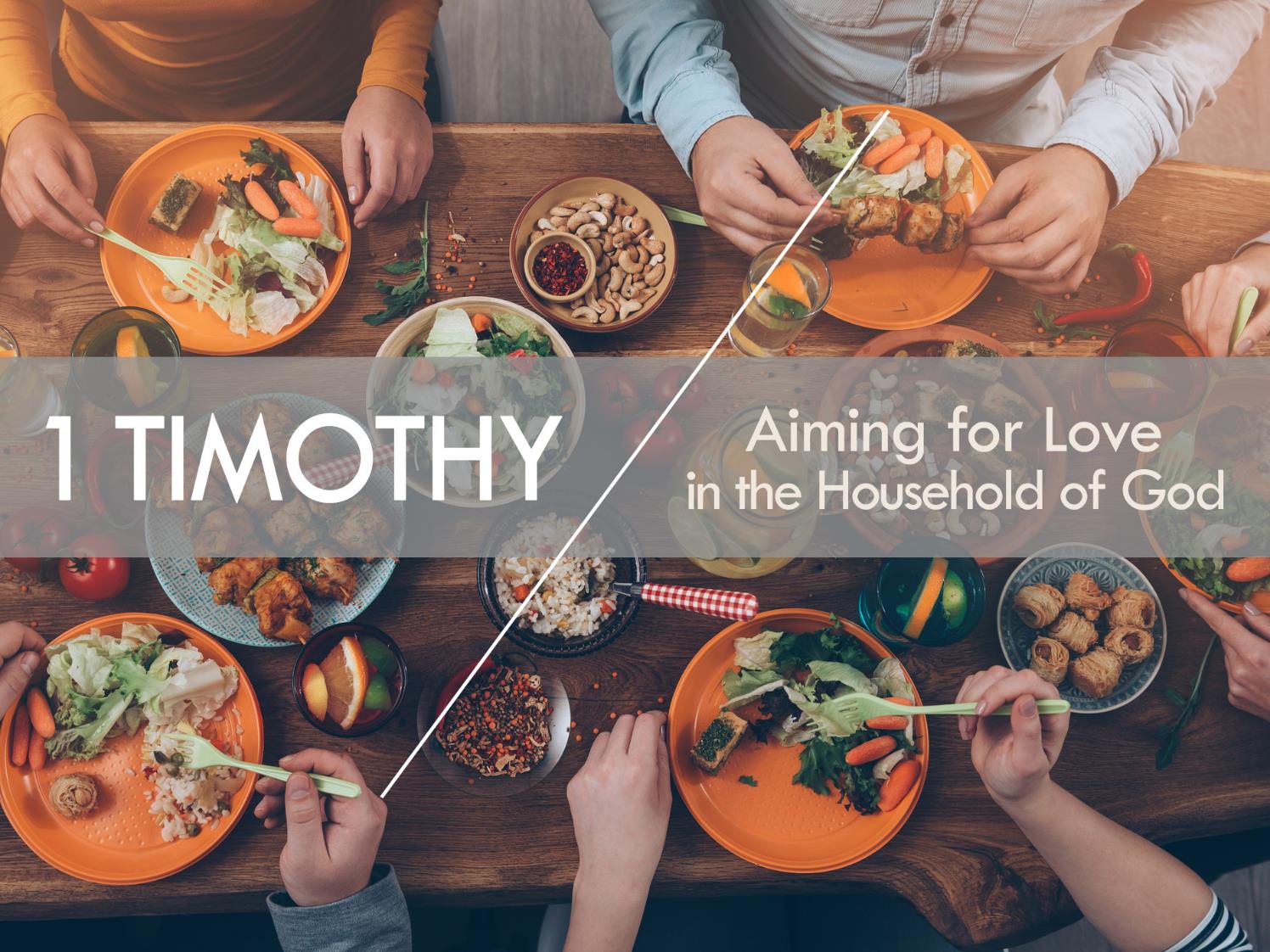 1 Timothy 1:5-7
5 The aim of our charge is love that issues from a pure heart and a good conscience and a sincere faith. 6 Certain persons, by swerving from these, have wandered away into vain discussion, 7 desiring to be teachers of the law, without understanding either what they are saying or the things about which they make confident assertions.
What is the law?
What is the law?
Tells what’s right and wrong
What is the law?
Tells what’s right and wrong
How do we KNOW what’s right and wrong?
What is the law?
Tells what’s right and wrong
How do we KNOW what’s right and wrong?
Individuals
What is the law?
Tells what’s right and wrong
How do we KNOW what’s right and wrong?
Individuals
Groups / Societies
What is the law?
Tells what’s right and wrong
How do we KNOW what’s right and wrong?
Individuals
Groups / Societies
God
What is the law?
Tells what’s right and wrong
How do we KNOW what’s right and wrong?
Individuals
Groups / Societies
God
God’s Moral Law, revealed in the Old Testament
1 Timothy 1:8-11
8 Now we know that the law is good, if one uses it lawfully, 9understanding this, that the law is not laid down for the just but for the lawless and disobedient, for the ungodly and sinners, for the unholy and profane, for those who strike their fathers and mothers, for murderers,10 the sexually immoral, men who practice homosexuality, enslavers, liars, perjurers, and whatever else is contrary to sound doctrine, 11 in accordance with the gospel of the glory of the blessed God with which I have been entrusted.
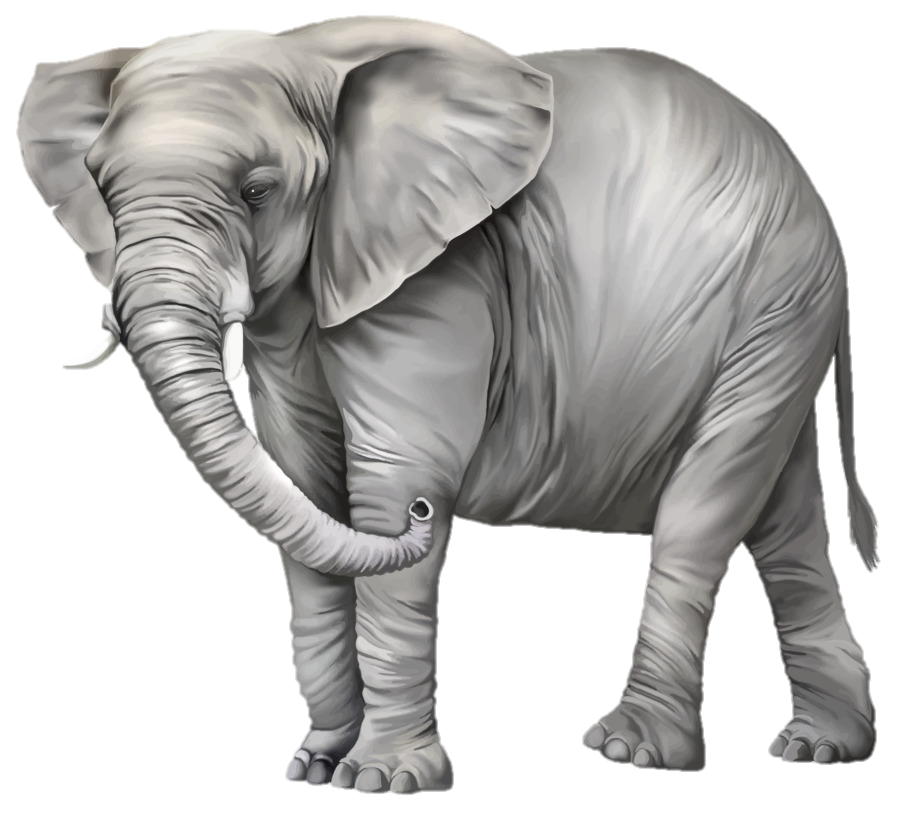 1 Timothy 1:8-11
8 Now we know that the law is good, if one uses it lawfully, 9understanding this, that the law is not laid down for the just but for the lawless and disobedient, for the ungodly and sinners, for the unholy and profane, for those who strike their fathers and mothers, for murderers,10 the sexually immoral, men who practice homosexuality, enslavers, liars, perjurers, and whatever else is contrary to sound doctrine, 11 in accordance with the gospel of the glory of the blessed God with which I have been entrusted.
1 Timothy 1:8-11
8 Now we know that the law is good, if one uses it lawfully, 9understanding this, that the law is not laid down for the just but for the lawless and disobedient, for the ungodly and sinners, for the unholy and profane, for those who strike their fathers and mothers, for murderers,10 the sexually immoral, men who practice homosexuality, enslavers, liars, perjurers, and whatever else is contrary to sound doctrine, 11 in accordance with the gospel of the glory of the blessed God with which I have been entrusted.
1 Timothy 1:8-11
8 Now we know that the law is good, if one uses it lawfully, 9understanding this, that the law is not laid down for the just but for the lawless and disobedient, for the ungodly and sinners, for the unholy and profane, for those who strike their fathers and mothers, for murderers,10 the sexually immoral, men who practice homosexuality, enslavers, liars, perjurers, and whatever else is contrary to sound doctrine, 11 in accordance with the gospel of the glory of the blessed God with which I have been entrusted.
1 Timothy 1:8-11
8 Now we know that the law is good, if one uses it lawfully, 9understanding this, that the law is not laid down for the just but for the lawless and disobedient, for the ungodly and sinners, for the unholy and profane, for those who strike their fathers and mothers, for murderers,10 the sexually immoral, men who practice homosexuality, enslavers, liars, perjurers, and whatever else is contrary to sound doctrine, 11 in accordance with the gospel of the glory of the blessed God with which I have been entrusted.
OBSERVATIONS
1 Timothy 1:8-11
8 Now we know that the law is good, if one uses it lawfully, 9understanding this, that the law is not laid down for the just but for the lawless and disobedient, for the ungodly and sinners, for the unholy and profane, for those who strike their fathers and mothers, for murderers,10 the sexually immoral, men who practice homosexuality, enslavers, liars, perjurers, and whatever else is contrary to sound doctrine, 11 in accordance with the gospel of the glory of the blessed God with which I have been entrusted.
OBSERVATIONS
The Law is good
The Law can be used wrongly
The Law is not for the “just”
The Law is for “sinners”
The Law should be used in accordance with the Gospel
1 Timothy 1:8-11
8 Now we know that the law is good, if one uses it lawfully, 9understanding this, that the law is not laid down for the just but for the lawless and disobedient, for the ungodly and sinners, for the unholy and profane, for those who strike their fathers and mothers, for murderers,10 the sexually immoral, men who practice homosexuality, enslavers, liars, perjurers, and whatever else is contrary to sound doctrine, 11 in accordance with the gospel of the glory of the blessed God with which I have been entrusted.
OBSERVATIONS
The Law is good
The Law can be used wrongly
The Law is not for the “just”
The Law is for “sinners”
The Law should be used in accordance with the Gospel
1 Timothy 1:8-11
8 Now we know that the law is good, if one uses it lawfully, 9understanding this, that the law is not laid down for the just but for the lawless and disobedient, for the ungodly and sinners, for the unholy and profane, for those who strike their fathers and mothers, for murderers,10 the sexually immoral, men who practice homosexuality, enslavers, liars, perjurers, and whatever else is contrary to sound doctrine, 11 in accordance with the gospel of the glory of the blessed God with which I have been entrusted.
OBSERVATIONS
The Law is good
The Law can be used wrongly
The Law is not for the “just”
The Law is for “sinners”
The Law should be used in accordance with the Gospel
1 Timothy 1:8-11
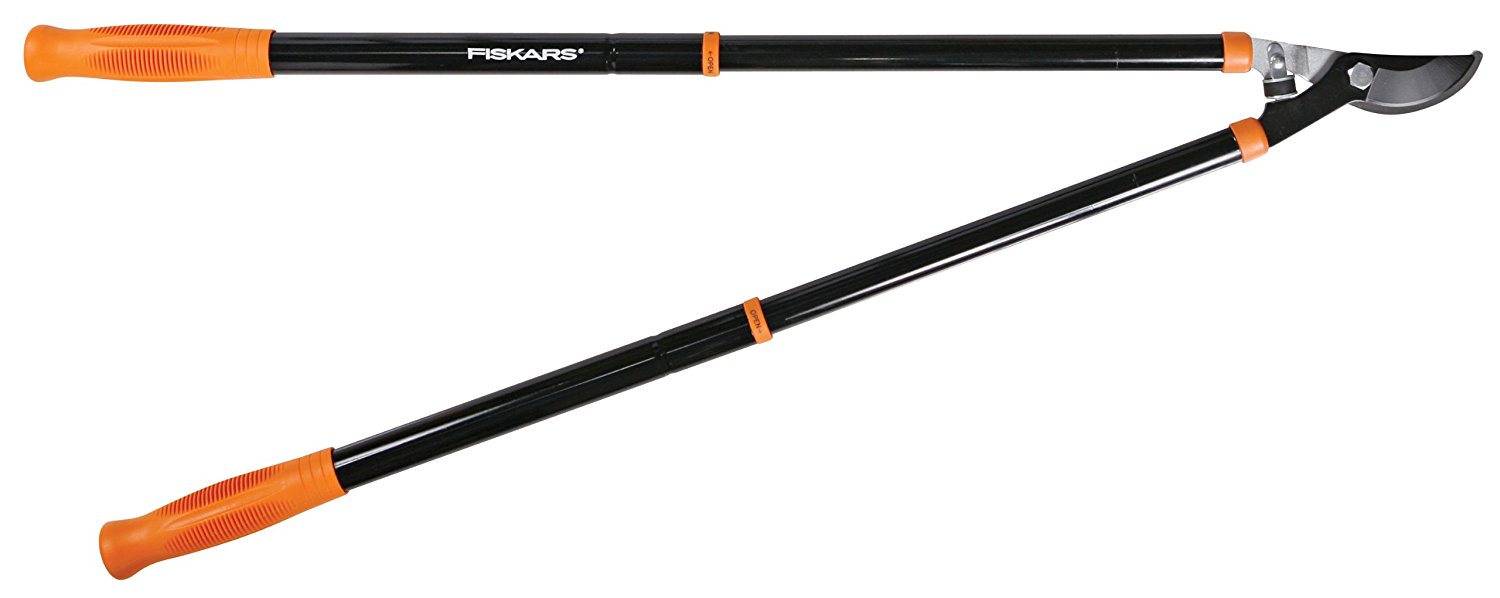 8 Now we know that the law is good, if one uses it lawfully, 9understanding this, that the law is not laid down for the just but for the lawless and disobedient, for the ungodly and sinners, for the unholy and profane, for those who strike their fathers and mothers, for murderers,10 the sexually immoral, men who practice homosexuality, enslavers, liars, perjurers, and whatever else is contrary to sound doctrine, 11 in accordance with the gospel of the glory of the blessed God with which I have been entrusted.
OBSERVATIONS
The Law is good
The Law can be used wrongly
The Law is not for the “just”
The Law is for “sinners”
The Law should be used in accordance with the Gospel
1 Timothy 1:8-11
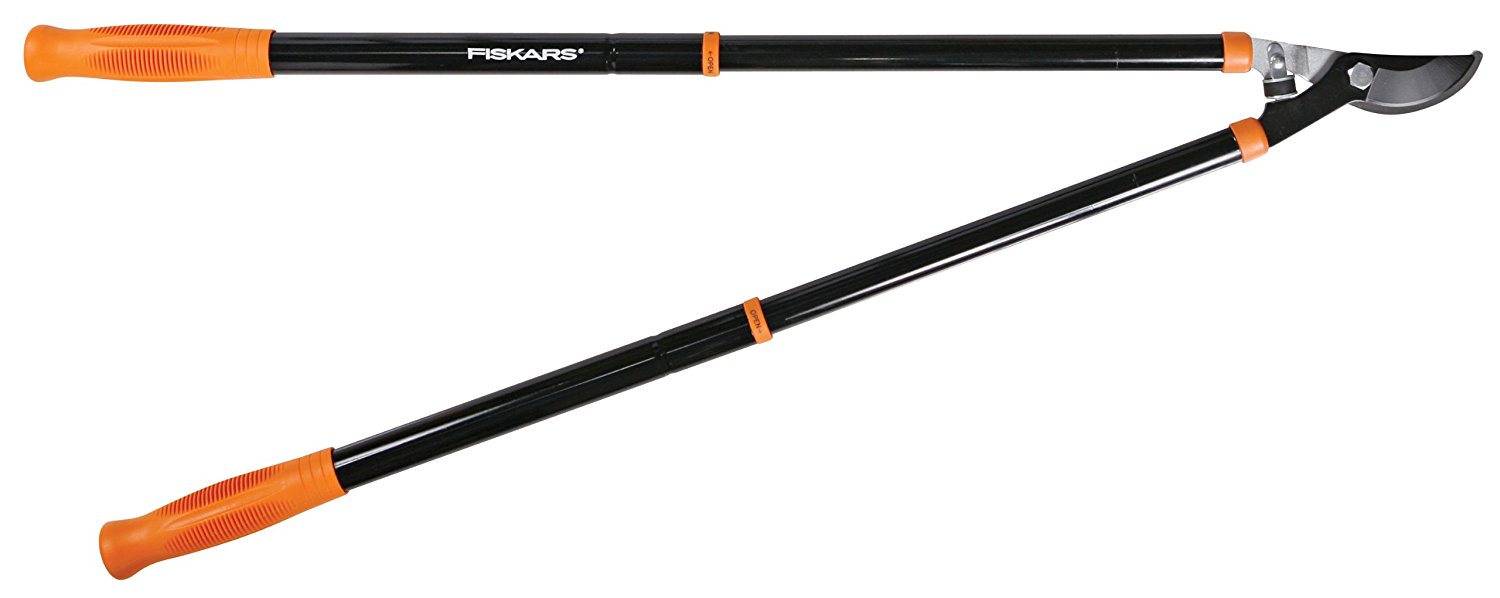 8 Now we know that the law is good, if one uses it lawfully, 9understanding this, that the law is not laid down for the just but for the lawless and disobedient, for the ungodly and sinners, for the unholy and profane, for those who strike their fathers and mothers, for murderers,10 the sexually immoral, men who practice homosexuality, enslavers, liars, perjurers, and whatever else is contrary to sound doctrine, 11 in accordance with the gospel of the glory of the blessed God with which I have been entrusted.
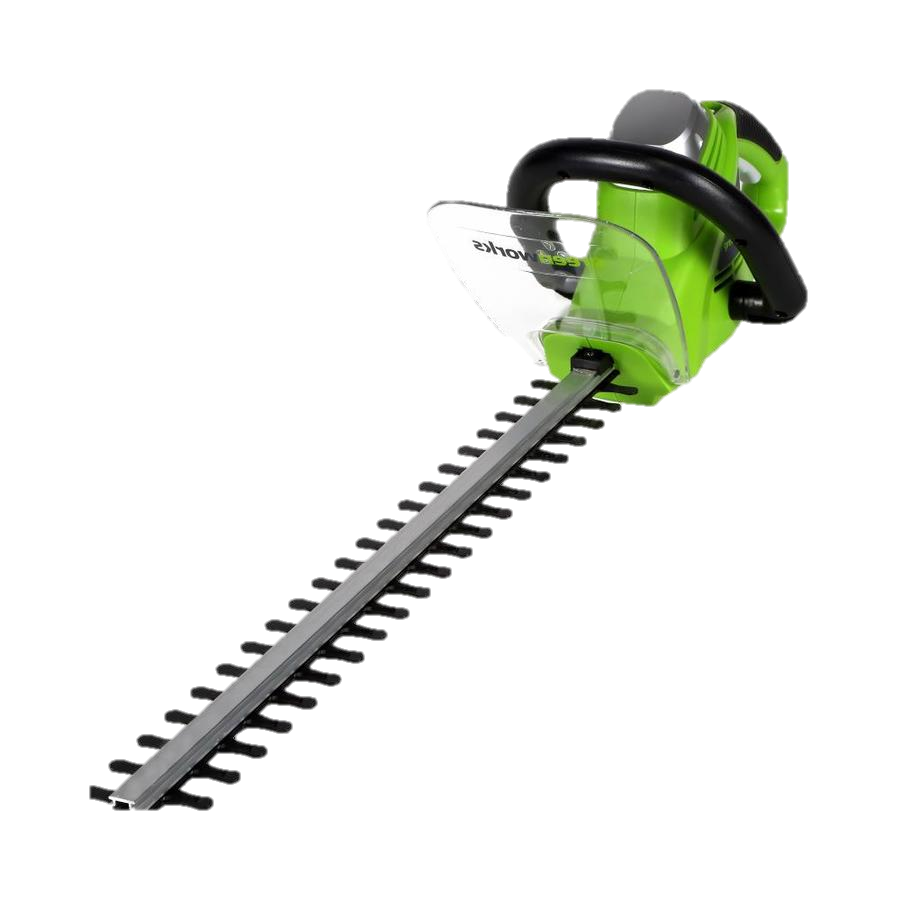 OBSERVATIONS
The Law is good
The Law can be used wrongly
The Law is not for the “just”
The Law is for “sinners”
The Law should be used in accordance with the Gospel
1 Timothy 1:8-11
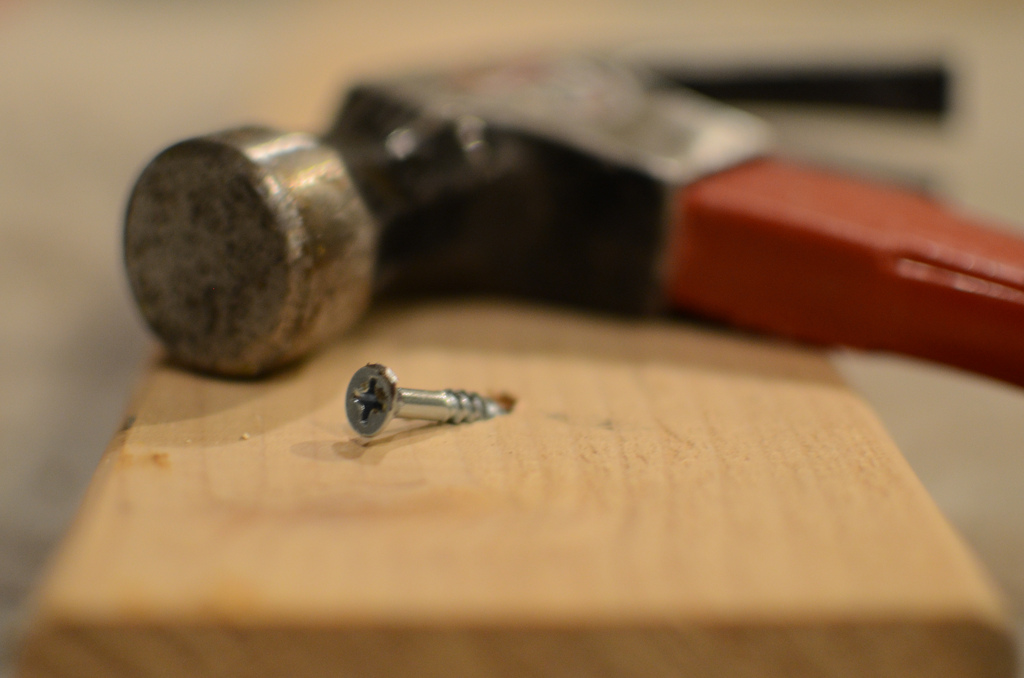 8 Now we know that the law is good, if one uses it lawfully, 9understanding this, that the law is not laid down for the just but for the lawless and disobedient, for the ungodly and sinners, for the unholy and profane, for those who strike their fathers and mothers, for murderers,10 the sexually immoral, men who practice homosexuality, enslavers, liars, perjurers, and whatever else is contrary to sound doctrine, 11 in accordance with the gospel of the glory of the blessed God with which I have been entrusted.
OBSERVATIONS
The Law is good
The Law can be used wrongly
The Law is not for the “just”
The Law is for “sinners”
The Law should be used in accordance with the Gospel
1 Timothy 1:8-11
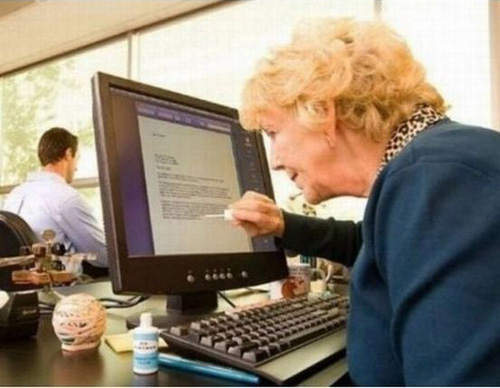 8 Now we know that the law is good, if one uses it lawfully, 9understanding this, that the law is not laid down for the just but for the lawless and disobedient, for the ungodly and sinners, for the unholy and profane, for those who strike their fathers and mothers, for murderers,10 the sexually immoral, men who practice homosexuality, enslavers, liars, perjurers, and whatever else is contrary to sound doctrine, 11 in accordance with the gospel of the glory of the blessed God with which I have been entrusted.
OBSERVATIONS
The Law is good
The Law can be used wrongly
The Law is not for the “just”
The Law is for “sinners”
The Law should be used in accordance with the Gospel
1 Timothy 1:8-11
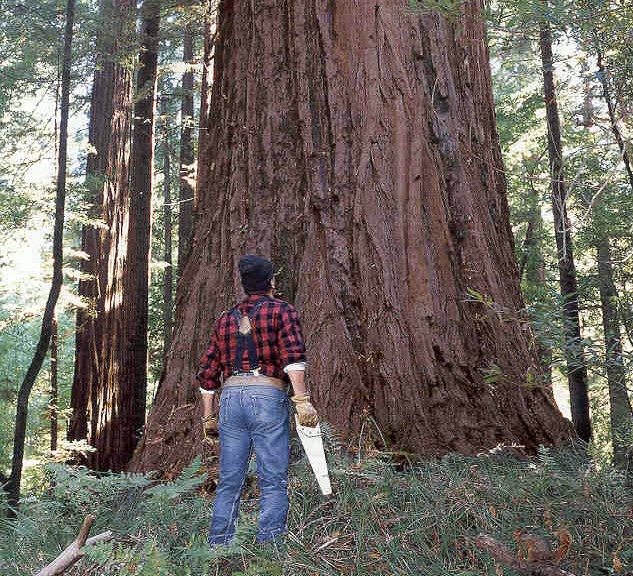 8 Now we know that the law is good, if one uses it lawfully, 9understanding this, that the law is not laid down for the just but for the lawless and disobedient, for the ungodly and sinners, for the unholy and profane, for those who strike their fathers and mothers, for murderers,10 the sexually immoral, men who practice homosexuality, enslavers, liars, perjurers, and whatever else is contrary to sound doctrine, 11 in accordance with the gospel of the glory of the blessed God with which I have been entrusted.
OBSERVATIONS
The Law is good
The Law can be used wrongly
The Law is not for the “just”
The Law is for “sinners”
The Law should be used in accordance with the Gospel
1 Timothy 1:8-11
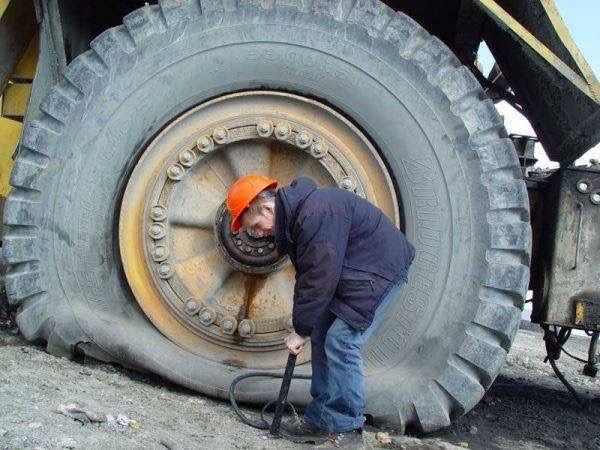 8 Now we know that the law is good, if one uses it lawfully, 9understanding this, that the law is not laid down for the just but for the lawless and disobedient, for the ungodly and sinners, for the unholy and profane, for those who strike their fathers and mothers, for murderers,10 the sexually immoral, men who practice homosexuality, enslavers, liars, perjurers, and whatever else is contrary to sound doctrine, 11 in accordance with the gospel of the glory of the blessed God with which I have been entrusted.
OBSERVATIONS
The Law is good
The Law can be used wrongly
The Law is not for the “just”
The Law is for “sinners”
The Law should be used in accordance with the Gospel
1 Timothy 1:8-11
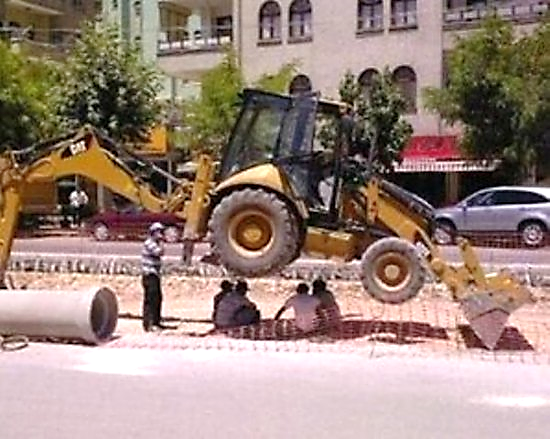 8 Now we know that the law is good, if one uses it lawfully, 9understanding this, that the law is not laid down for the just but for the lawless and disobedient, for the ungodly and sinners, for the unholy and profane, for those who strike their fathers and mothers, for murderers,10 the sexually immoral, men who practice homosexuality, enslavers, liars, perjurers, and whatever else is contrary to sound doctrine, 11 in accordance with the gospel of the glory of the blessed God with which I have been entrusted.
OBSERVATIONS
The Law is good
The Law can be used wrongly
The Law is not for the “just”
The Law is for “sinners”
The Law should be used in accordance with the Gospel
1 Timothy 1:8-11
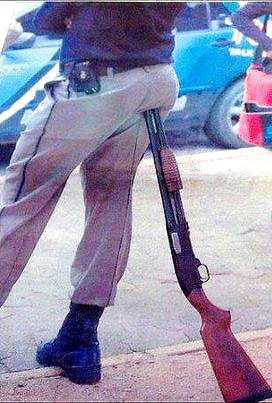 8 Now we know that the law is good, if one uses it lawfully, 9understanding this, that the law is not laid down for the just but for the lawless and disobedient, for the ungodly and sinners, for the unholy and profane, for those who strike their fathers and mothers, for murderers,10 the sexually immoral, men who practice homosexuality, enslavers, liars, perjurers, and whatever else is contrary to sound doctrine, 11 in accordance with the gospel of the glory of the blessed God with which I have been entrusted.
OBSERVATIONS
The Law is good
The Law can be used wrongly
The Law is not for the “just”
The Law is for “sinners”
The Law should be used in accordance with the Gospel
1 Timothy 1:8-11
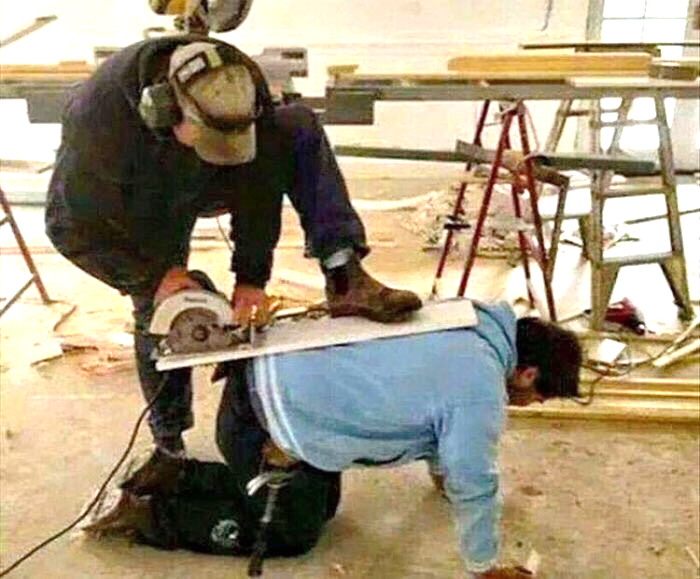 8 Now we know that the law is good, if one uses it lawfully, 9understanding this, that the law is not laid down for the just but for the lawless and disobedient, for the ungodly and sinners, for the unholy and profane, for those who strike their fathers and mothers, for murderers,10 the sexually immoral, men who practice homosexuality, enslavers, liars, perjurers, and whatever else is contrary to sound doctrine, 11 in accordance with the gospel of the glory of the blessed God with which I have been entrusted.
OBSERVATIONS
The Law is good
The Law can be used wrongly
The Law is not for the “just”
The Law is for “sinners”
The Law should be used in accordance with the Gospel
1 Timothy 1:8-11
8 Now we know that the law is good, if one uses it lawfully, 9understanding this, that the law is not laid down for the just but for the lawless and disobedient, for the ungodly and sinners, for the unholy and profane, for those who strike their fathers and mothers, for murderers,10 the sexually immoral, men who practice homosexuality, enslavers, liars, perjurers, and whatever else is contrary to sound doctrine, 11 in accordance with the gospel of the glory of the blessed God with which I have been entrusted.
OBSERVATIONS
The Law is good
The Law can be used wrongly
The Law is not for the “just”
The Law is for “sinners”
The Law should be used in accordance with the Gospel
1 Timothy 1:8-11
8 Now we know that the law is good, if one uses it lawfully, 9understanding this, that the law is not laid down for the just but for the lawless and disobedient, for the ungodly and sinners, for the unholy and profane, for those who strike their fathers and mothers, for murderers,10 the sexually immoral, men who practice homosexuality, enslavers, liars, perjurers, and whatever else is contrary to sound doctrine, 11 in accordance with the gospel of the glory of the blessed God with which I have been entrusted.
James 2:10 For whoever keeps the whole law but fails in one point has become guilty of all of it.
OBSERVATIONS
The Law is good
The Law can be used wrongly
The Law is not for the “just”
The Law is for “sinners”
The Law should be used in accordance with the Gospel
1 Timothy 1:8-11
8 Now we know that the law is good, if one uses it lawfully, 9understanding this, that the law is not laid down for the just but for the lawless and disobedient, for the ungodly and sinners, for the unholy and profane, for those who strike their fathers and mothers, for murderers,10 the sexually immoral, men who practice homosexuality, enslavers, liars, perjurers, and whatever else is contrary to sound doctrine, 11 in accordance with the gospel of the glory of the blessed God with which I have been entrusted.
Romans 3:9 There is no one righteous, not even one.
OBSERVATIONS
The Law is good
The Law can be used wrongly
The Law is not for the “just”
The Law is for “sinners”
The Law should be used in accordance with the Gospel
1 Timothy 1:8-11
8 Now we know that the law is good, if one uses it lawfully, 9understanding this, that the law is not laid down for the just but for the lawless and disobedient, for the ungodly and sinners, for the unholy and profane, for those who strike their fathers and mothers, for murderers,10 the sexually immoral, men who practice homosexuality, enslavers, liars, perjurers, and whatever else is contrary to sound doctrine, 11 in accordance with the gospel of the glory of the blessed God with which I have been entrusted.
Romans 3:21-22 21 But now the righteousness of God has been manifested apart from the law, although the Law and the Prophets bear witness to it— 22 the righteousness of God through faith in Jesus Christ for all who believe.
OBSERVATIONS
The Law is good
The Law can be used wrongly
The Law is not for the “just”
The Law is for “sinners”
The Law should be used in accordance with the Gospel
1 Timothy 1:8-11
8 Now we know that the law is good, if one uses it lawfully, 9understanding this, that the law is not laid down for the just but for the lawless and disobedient, for the ungodly and sinners, for the unholy and profane, for those who strike their fathers and mothers, for murderers,10 the sexually immoral, men who practice homosexuality, enslavers, liars, perjurers, and whatever else is contrary to sound doctrine, 11 in accordance with the gospel of the glory of the blessed God with which I have been entrusted.
2 Corinthians 5:21 For our sake he made him to be sin who knew no sin, so that in him we might become the righteousness of God.
OBSERVATIONS
The Law is good
The Law can be used wrongly
The Law is not for the “just”
The Law is for “sinners”
The Law should be used in accordance with the Gospel
1 Timothy 1:8-11
8 Now we know that the law is good, if one uses it lawfully, 9understanding this, that the law is not laid down for the just but for the lawless and disobedient, for the ungodly and sinners, for the unholy and profane, for those who strike their fathers and mothers, for murderers,10 the sexually immoral, men who practice homosexuality, enslavers, liars, perjurers, and whatever else is contrary to sound doctrine, 11 in accordance with the gospel of the glory of the blessed God with which I have been entrusted.
OBSERVATIONS
The Law is good
The Law can be used wrongly
The Law is not for the “just”
The Law is for “sinners”
The Law should be used in accordance with the Gospel
1 Timothy 1:8-11
Romans 3:19-20 19 Now we know that whatever the law says it speaks to those who are under the law, so that every mouth may be stopped, and the whole world may be held accountable to God. 20 For by works of the law no human being will be justified in his sight, since through the law comes knowledge of sin.
8 Now we know that the law is good, if one uses it lawfully, 9understanding this, that the law is not laid down for the just but for the lawless and disobedient, for the ungodly and sinners, for the unholy and profane, for those who strike their fathers and mothers, for murderers,10 the sexually immoral, men who practice homosexuality, enslavers, liars, perjurers, and whatever else is contrary to sound doctrine, 11 in accordance with the gospel of the glory of the blessed God with which I have been entrusted.
OBSERVATIONS
The Law is good
The Law can be used wrongly
The Law is not for the “just”
The Law is for “sinners”
The Law should be used in accordance with the Gospel
1 Timothy 1:8-11
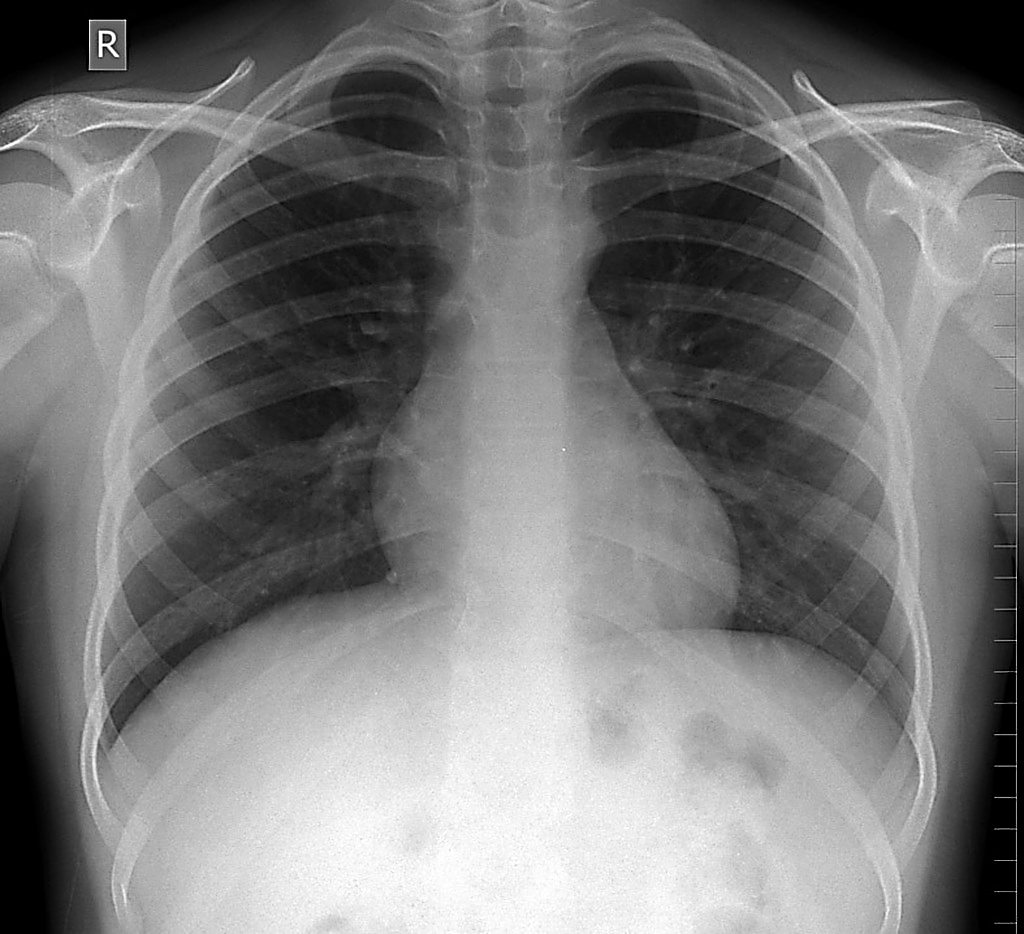 8 Now we know that the law is good, if one uses it lawfully, 9understanding this, that the law is not laid down for the just but for the lawless and disobedient, for the ungodly and sinners, for the unholy and profane, for those who strike their fathers and mothers, for murderers,10 the sexually immoral, men who practice homosexuality, enslavers, liars, perjurers, and whatever else is contrary to sound doctrine, 11 in accordance with the gospel of the glory of the blessed God with which I have been entrusted.
OBSERVATIONS
The Law is good
The Law can be used wrongly
The Law is not for the “just”
The Law is for “sinners”
The Law should be used in accordance with the Gospel
1 Timothy 1:8-11
8 Now we know that the law is good, if one uses it lawfully, 9understanding this, that the law is not laid down for the just but for the lawless and disobedient, for the ungodly and sinners, for the unholy and profane, for those who strike their fathers and mothers, for murderers,10 the sexually immoral, men who practice homosexuality, enslavers, liars, perjurers, and whatever else is contrary to sound doctrine, 11 in accordance with the gospel of the glory of the blessed God with which I have been entrusted.
OBSERVATIONS
The Law is good
The Law can be used wrongly
The Law is not for the “just”
The Law is for “sinners”
The Law should be used in accordance with the Gospel
1 Timothy 1:8-11
8 Now we know that the law is good, if one uses it lawfully, 9understanding this, that the law is not laid down for the just but for the lawless and disobedient, for the ungodly and sinners, for the unholy and profane, for those who strike their fathers and mothers, for murderers,10 the sexually immoral, men who practice homosexuality, enslavers, liars, perjurers, and whatever else is contrary to sound doctrine, 11 in accordance with the gospel of the glory of the blessed God with which I have been entrusted.
Romans 10:3-4 3For [the Jews], being ignorant of the righteousness of God, and seeking to establish their own, they did not submit to God's righteousness.4 For Christ is the end of the law for righteousness to everyone who believes.
OBSERVATIONS
The Law is good
The Law can be used wrongly
The Law is not for the “just”
The Law is for “sinners”
The Law should be used in accordance with the Gospel
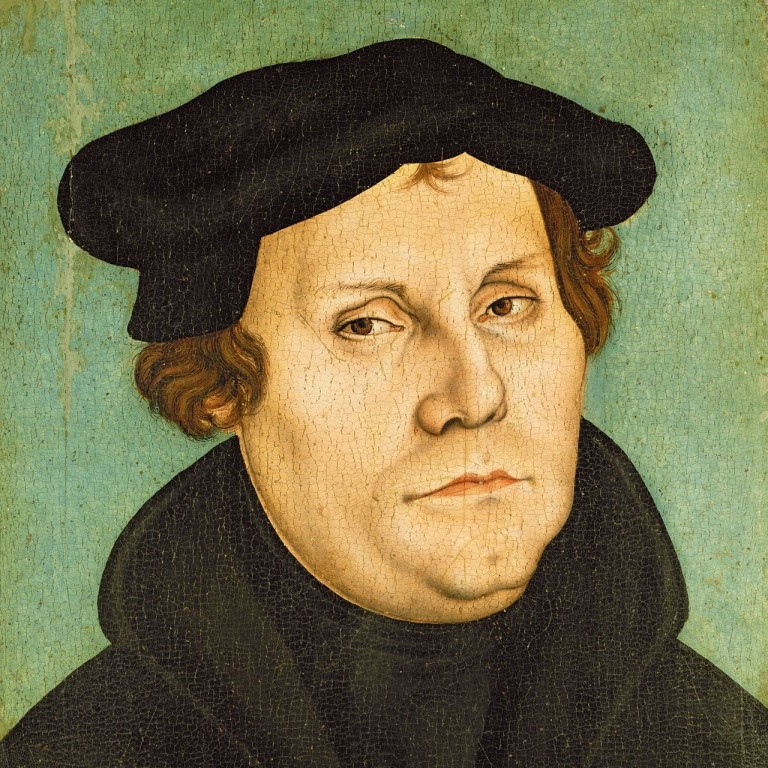 1 Timothy 1:8-11
8 Now we know that the law is good, if one uses it lawfully, 9understanding this, that the law is not laid down for the just but for the lawless and disobedient, for the ungodly and sinners, for the unholy and profane, for those who strike their fathers and mothers, for murderers,10 the sexually immoral, men who practice homosexuality, enslavers, liars, perjurers, and whatever else is contrary to sound doctrine, 11 in accordance with the gospel of the glory of the blessed God with which I have been entrusted.
“The . . . principal purpose of the law (is to be) a mighty hammer to crush the self-righteousness of human beings.  For it shows them their sin, so that by the recognition of sin they may be humbled . . . and so may long for grace and for (Christ).”                – Martin Luther
OBSERVATIONS
The Law is good
The Law can be used wrongly
The Law is not for the “just”
The Law is for “sinners”
The Law should be used in accordance with the Gospel
1 Timothy 1:8-11
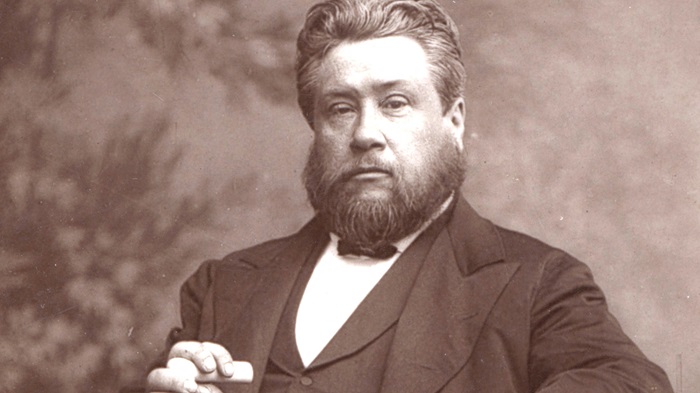 8 Now we know that the law is good, if one uses it lawfully, 9understanding this, that the law is not laid down for the just but for the lawless and disobedient, for the ungodly and sinners, for the unholy and profane, for those who strike their fathers and mothers, for murderers,10 the sexually immoral, men who practice homosexuality, enslavers, liars, perjurers, and whatever else is contrary to sound doctrine, 11 in accordance with the gospel of the glory of the blessed God with which I have been entrusted.
“I do not believe that any man can preach the gospel who does not preach the Law. The Law is the needle, and you cannot draw the silken thread of the gospel through a man’s heart unless you first send the needle of the Law to make way for it.”                               – Charles Spurgeon
OBSERVATIONS
The Law is good
The Law can be used wrongly
The Law is not for the “just”
The Law is for “sinners”
The Law should be used in accordance with the Gospel
1 Timothy 1:8-11
Galatians 3:23-26 23 Now before faith came, we were held captive under the law, imprisoned until the coming faith would be revealed. 24 So then, the law was our guardian until Christ came, in order that we might be justified by faith. 25 But now that faith has come, we are no longer under a guardian, 26 for in Christ Jesus you are all sons of God, through faith.
8 Now we know that the law is good, if one uses it lawfully, 9understanding this, that the law is not laid down for the just but for the lawless and disobedient, for the ungodly and sinners, for the unholy and profane, for those who strike their fathers and mothers, for murderers,10 the sexually immoral, men who practice homosexuality, enslavers, liars, perjurers, and whatever else is contrary to sound doctrine, 11 in accordance with the gospel of the glory of the blessed God with which I have been entrusted.
OBSERVATIONS
The Law is good
The Law can be used wrongly
The Law is not for the “just”
The Law is for “sinners”
The Law should be used in accordance with the Gospel
INCORRECT USES OF LAW
INCORRECT USES OF LAW
#1: For nonbelievers to earn their right        standing with God.
INCORRECT USES OF LAW
#1: For nonbelievers to earn their right        standing with God.

#2: For Christians to maintain their right        standing with God.
INCORRECT USES OF LAW
#1: For nonbelievers to earn their right        standing with God.

#2: For Christians to maintain their right        standing with God.
Romans 7:6  But now we are released from the law, having died to that which held us captive, so that we serve in the new way of the Spirit and not in the old way of the written code.
INCORRECT USES OF LAW
#1: Nonbelievers need to keep the law to          earn right standing w/ God
#2: Christians need to keep the law to         maintain their right standing with God
Romans 6:1-2, 13-14 1What shall we say then? Are we to continue in sin that grace may abound? 2 By no means! How can we who died to sin still live in it?  … 13 Do not present your members to sin as instruments for unrighteousness, but present yourselves to God as those who have been brought from death to life, and your members to God as instruments for righteousness. 14 For sin will have no dominion over you, since you are not under law but under grace.
INCORRECT USES OF LAW
#1: For nonbelievers to earn their right        standing with God.

#2: For Christians to maintain their right        standing with God.

#3: For Christians to grow spiritually.*
INCORRECT USES OF LAW
#1: For nonbelievers to earn their right        standing with God.

#2: For Christians to maintain their right        standing with God.

#3: For Christians to grow spiritually.*
	- LAW MOTIVATION vs GRACE MOTIVATION
INCORRECT USES OF LAW
#1: For nonbelievers to earn their right        standing with God.

#2: For Christians to maintain their right        standing with God.

#3: For Christians to grow spiritually.*
	- LAW MOTIVATION vs GRACE MOTIVATION
Galatians 3:3  Are you so foolish? Having begun by the Spirit, are you now being perfected by the flesh?“
APPLICATIONS
Nonbeliever:
	1) Look into the Law and run to Christ.
APPLICATIONS
Nonbeliever:
	1) Look into the Law and run to Christ.

Christians:
APPLICATIONS
Nonbeliever:
	1) Look into the Law and run to Christ.

Christians:	2) Quit trying to earn God’s favor.
APPLICATIONS
Nonbeliever:
	1) Look into the Law and run to Christ.

Christians:	2) Quit trying to earn God’s favor.
	3) Quit living in condemnation and shame when 	     you fail.
APPLICATIONS
Nonbeliever:
	1) Look into the Law and run to Christ.

Christians:	2) Quit trying to earn God’s favor.
	3) Quit living in condemnation and shame when 	     you fail.
	4) Sit and simmer in God’s secure, unconditional                 love for you.
APPLICATIONS
Nonbeliever:
	1) Look into the Law and run to Christ.

Christians:	2) Quit trying to earn God’s favor.
	3) Quit living in condemnation and shame when 	     you fail.
	4) Sit and simmer in God’s secure, unconditional                 love for you.
	5) Live and love in freedom.
Recommended resources
1) New Testament Books of Romans and      Galatians
2) “Walking in Victory”      by Dennis McCallum
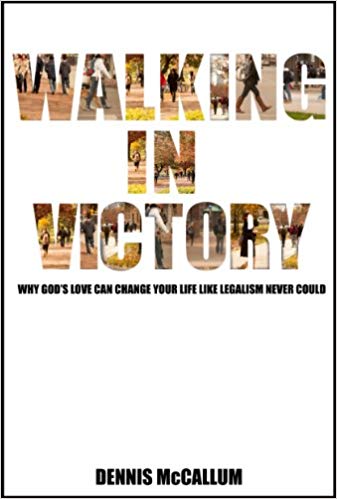 How have you seen this play out in your life?
What might it be like for you to REALLY live this way? What might be different?